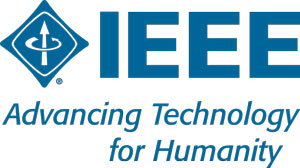 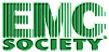 IEEE EMC Society
Phoenix Chapter Update
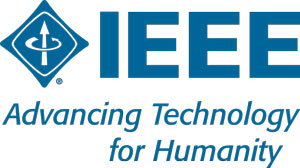 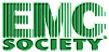 Officers for 2016 – 2017
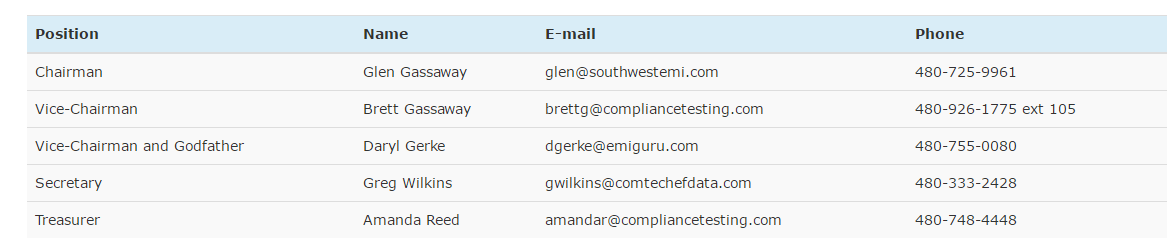 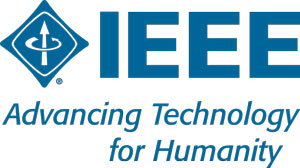 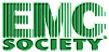 Last Year’s Accomplishments:
Website completely updated
Officer team stabilized
Added to treasury
Meetings attendance increased
Major symposium last spring.
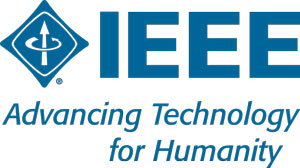 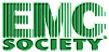 2016 Meetings and Activities
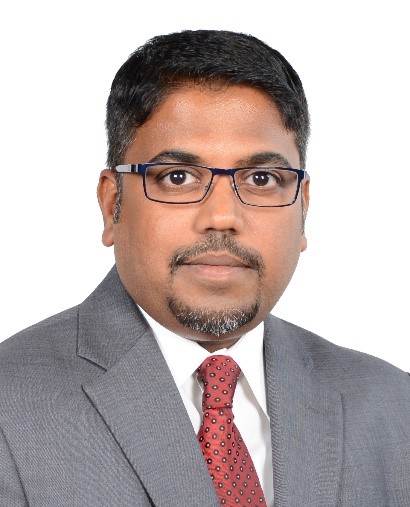 August 25th – “A PRACTITIONERS APPROACH TO EMC TESTING WITH REVERBERATION CHAMBERS”, by Dr. Vignesh Rajamani, Senior Associate Technology Development and Practice, Exponent, Inc.

>30 attendees at Exponent Inc, 23445 N 19thAvenue in Phoenix
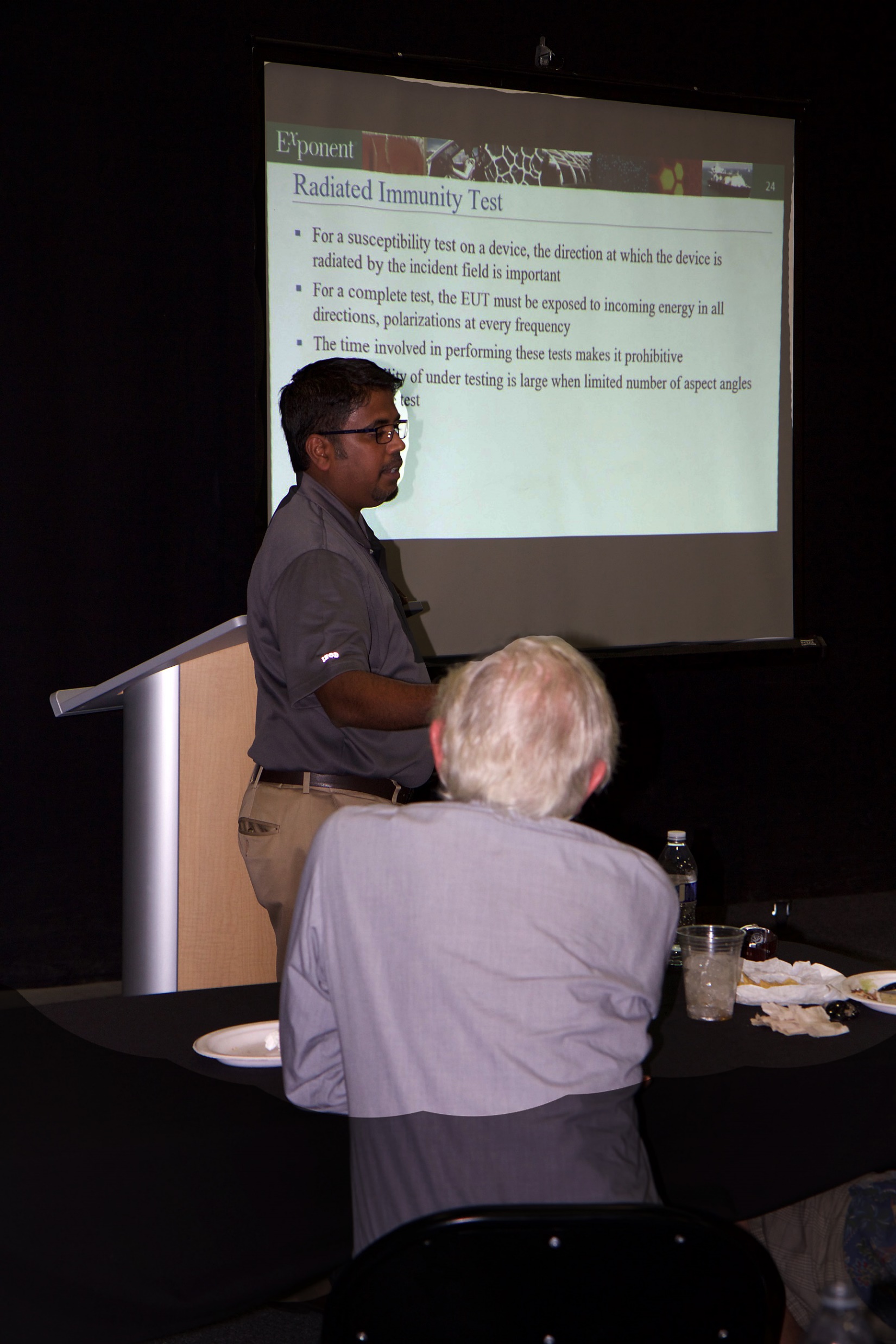 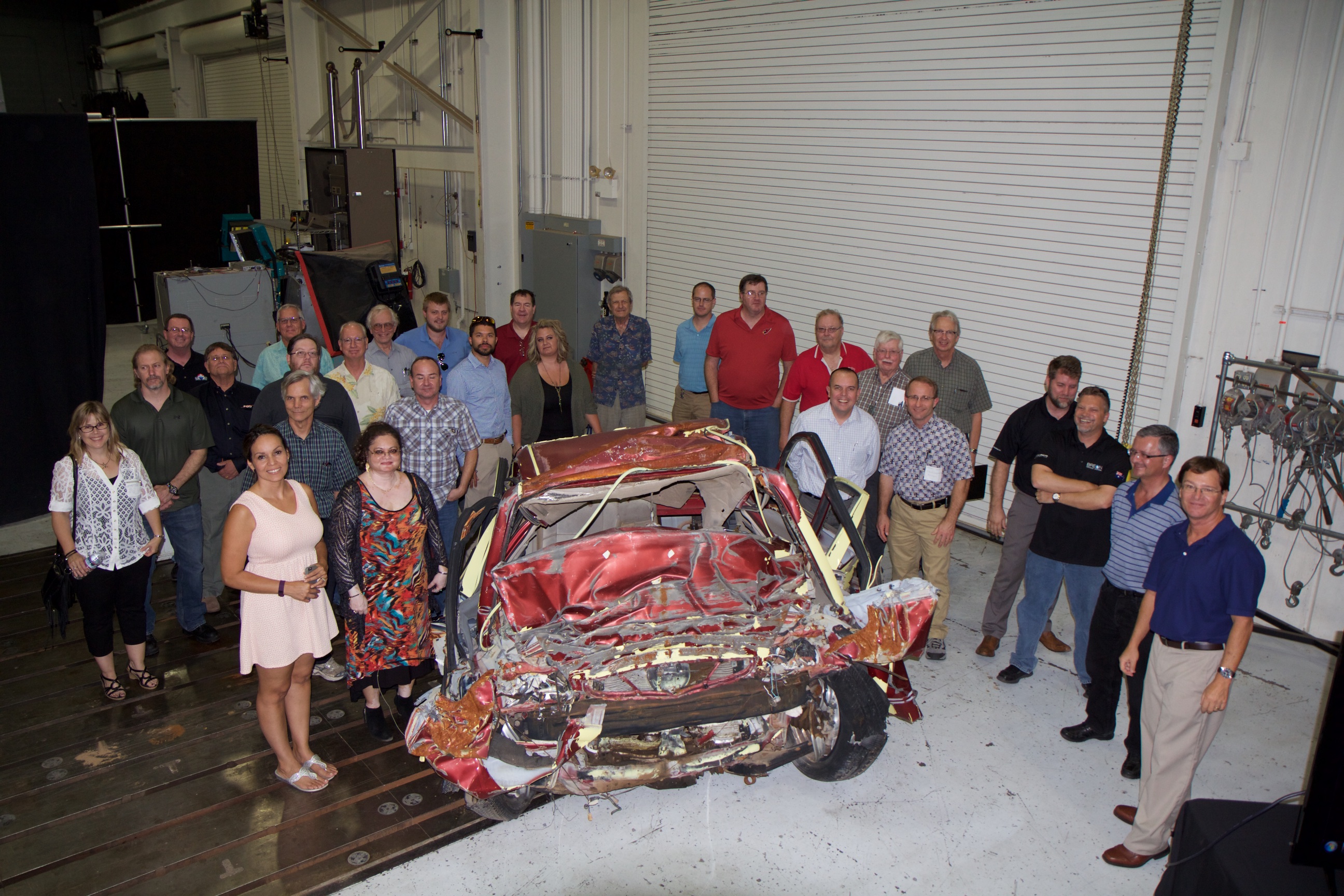 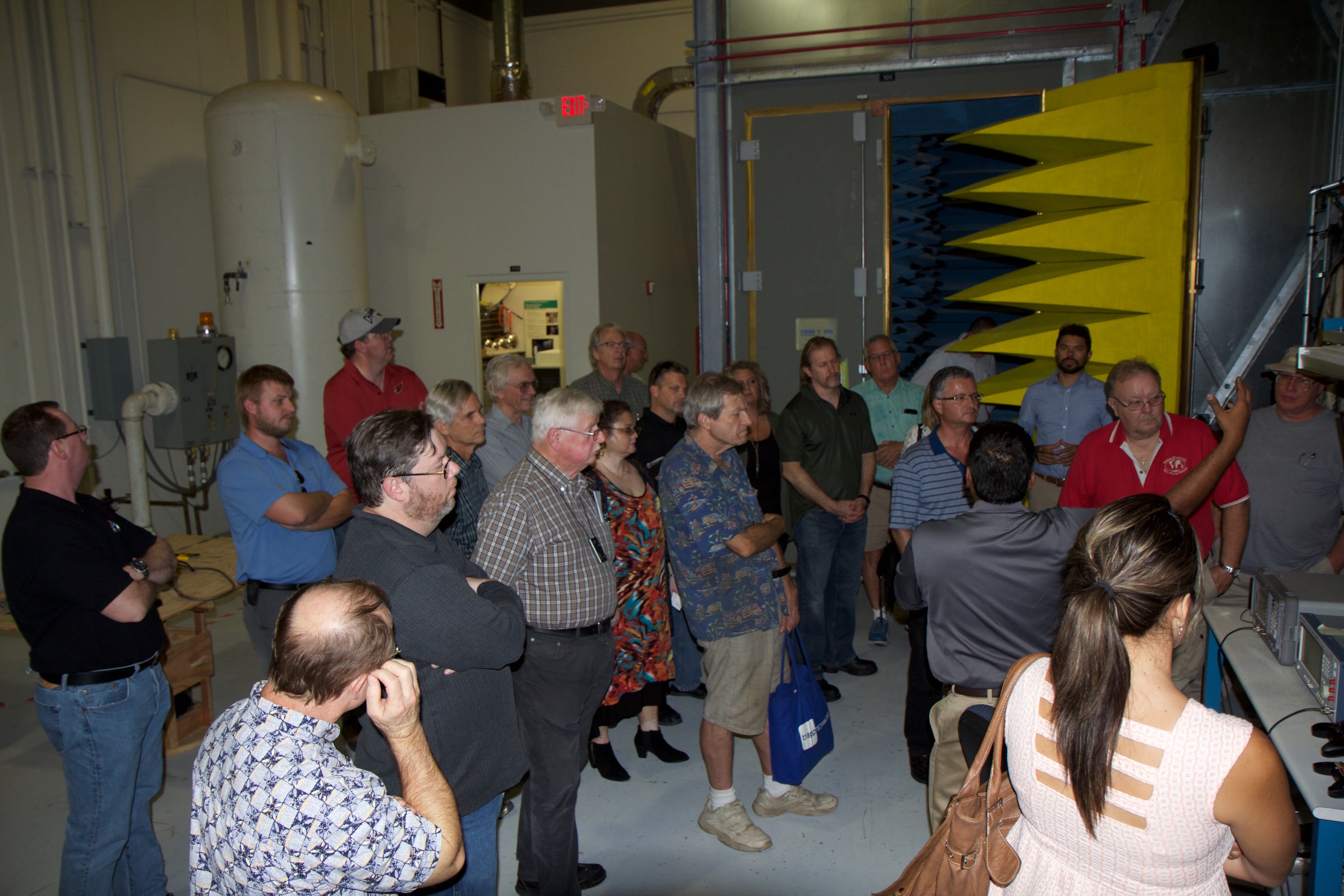 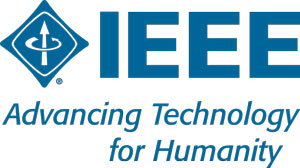 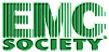 2016 Meetings and Activities
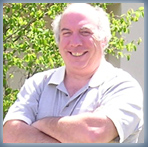 November 10th – “Facts about Decoupling Capacitors and PCBs!”, by Dr. Bruce Archambeault, Distinguished Engineer (emeritus) at IBM in Research Triangle Park, NC and 2017 EMC Society Chair.

>40 attendees at Compliance Testing Labs in Mesa Az
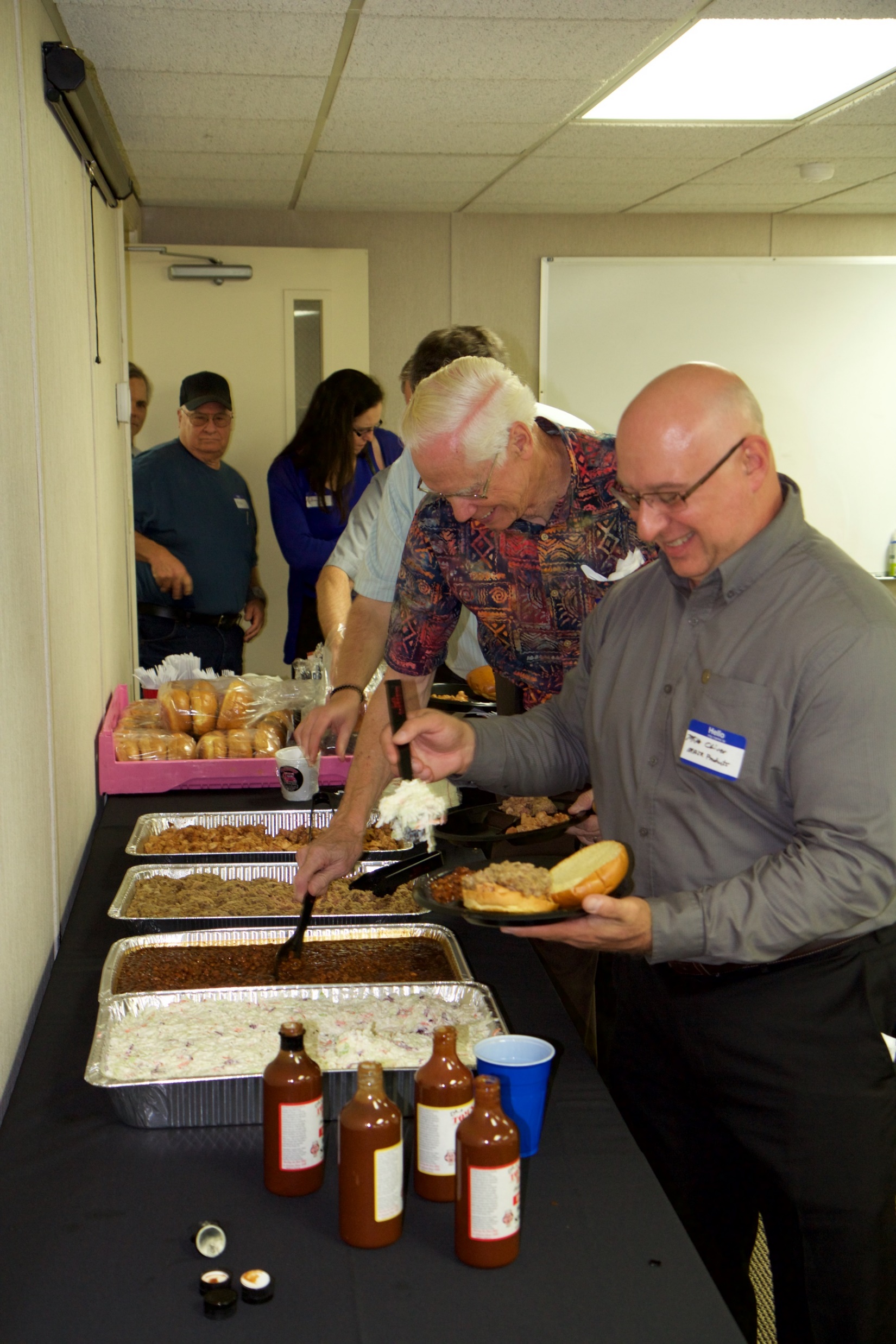 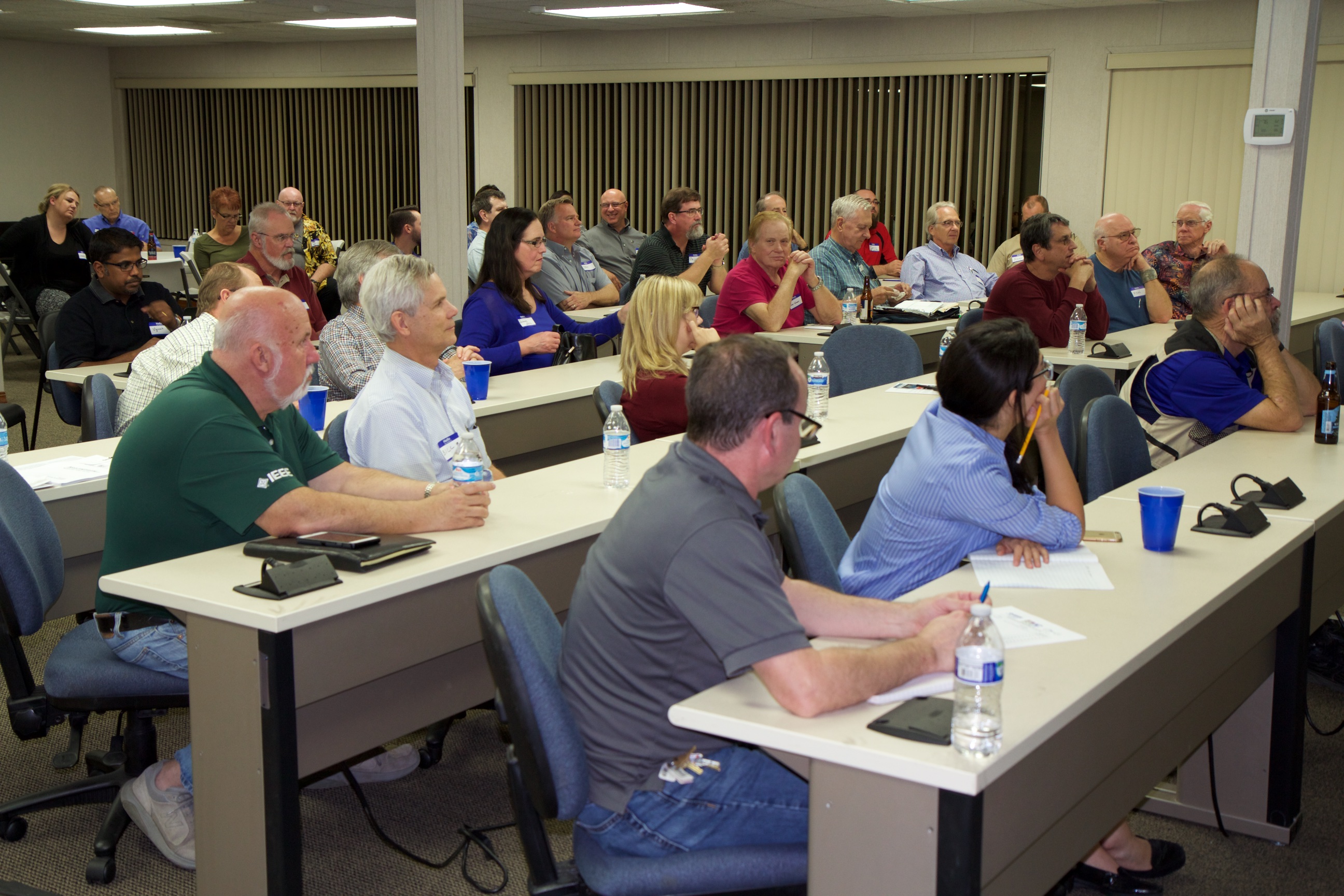 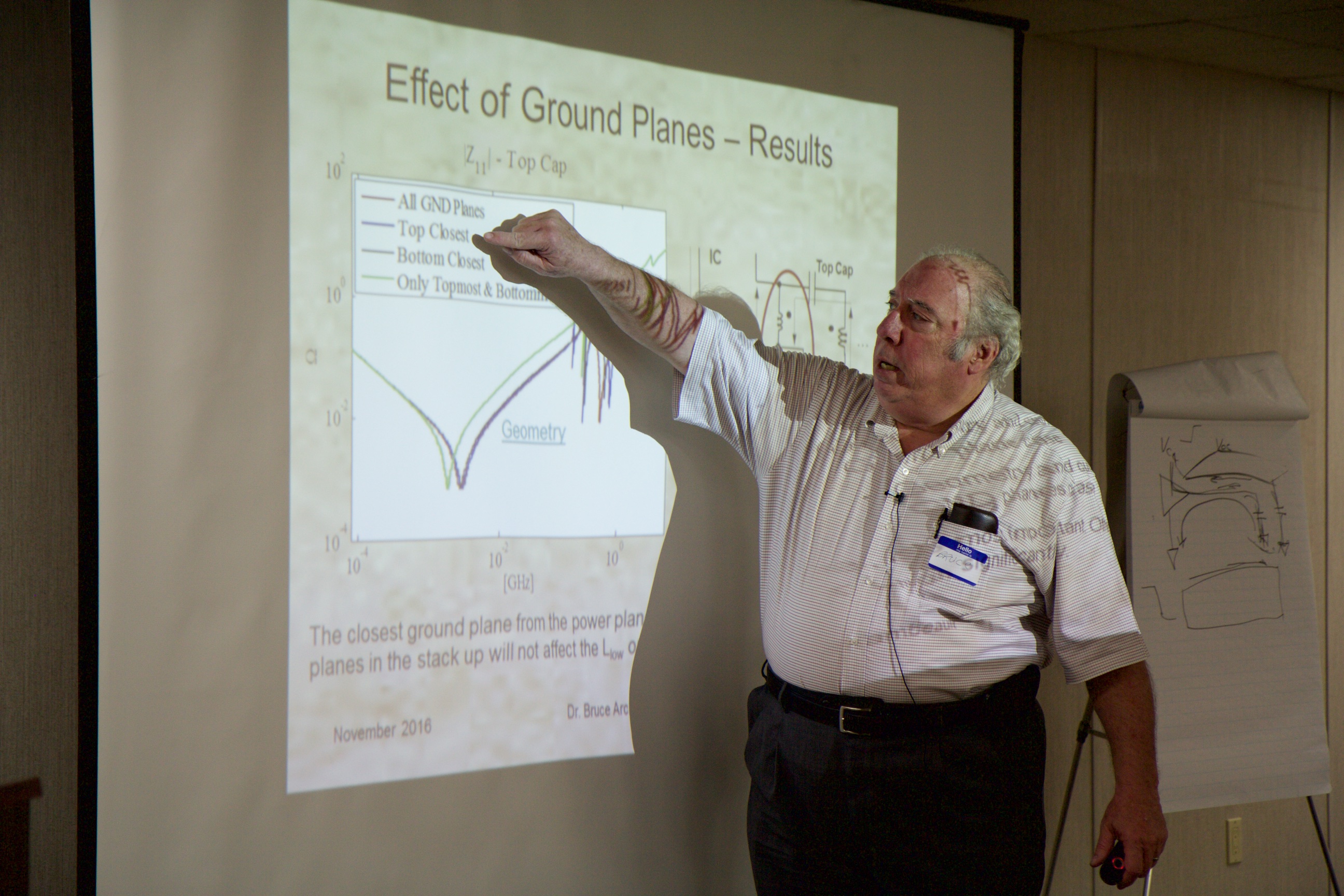 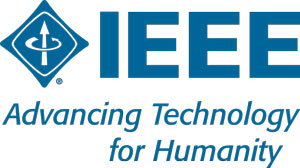 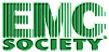 2017 Phoenix IEEE EMC Symposium
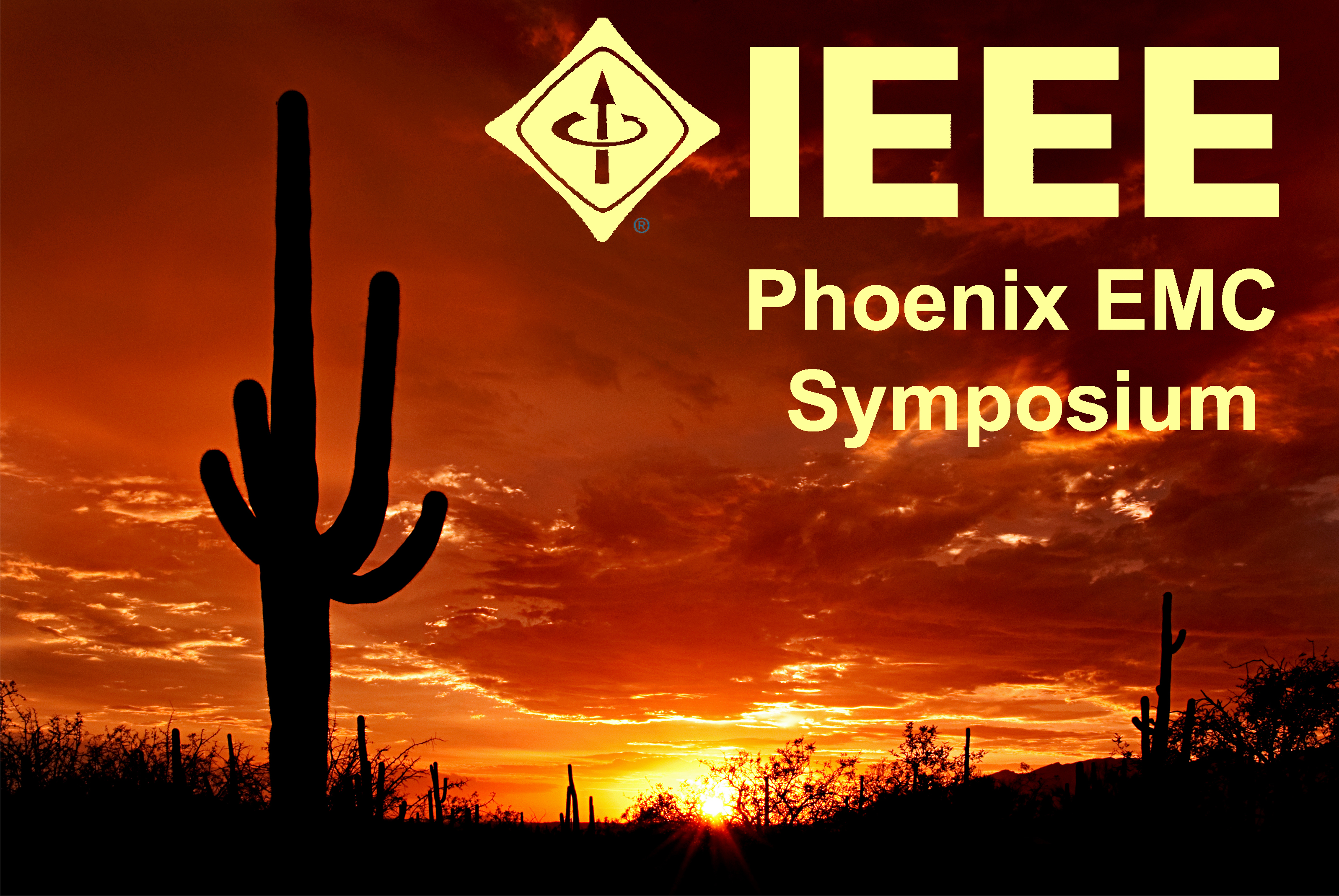 A full day event at the Embassy Suites Hotel  Tempe, AZ

Wednesday, April 26
tp://sites.ieee.org/phoenix-emcs/279-2/future-meetings-programs/
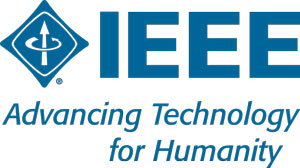 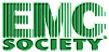 2017 Phoenix IEEE EMC Symposium
EMC Design Review  By Daryl Gerke, EMC Consultant, Kimmel Gerke and Assoc

Smart Antennas:  Technology Integrating Antennas, DSP, Communications and Networks   By Dr. Constantine Balanis, Regent’s Professor,Department of Electrical Engineering, Arizona State University

Wireless Integration Interference Challenges  By Harry Skinner, Director and Senior Principal Engineer, Intel Labs

Understanding Device Performance in a Crowded RF Environment: An Overview of ANSI C63.27 and Coexistence Testing  By Dr. William Young, Group Leader, Shared Spectrum Metrology, NIST

Anechoic Absorber Consideration in the W Band  and Absorbers Under High Power Incident Field  By Zhong Chen, Director of RF Engineering, ETS-Lindgren

IoT EMI  By Dr. Vignesh Rajamani, Senior Associate, Electrical Engineering & Computer Science Practice, Exponent; Mark Goldstein, President, International Research Center

Panel Discussion – EMC Across Industries   Panel Directed by Vignesh Rajamani of Exponent and Glen Gassaway of Southwest EMI.
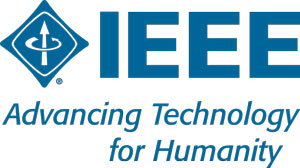 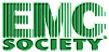 2017 Phoenix IEEE EMC Symposium
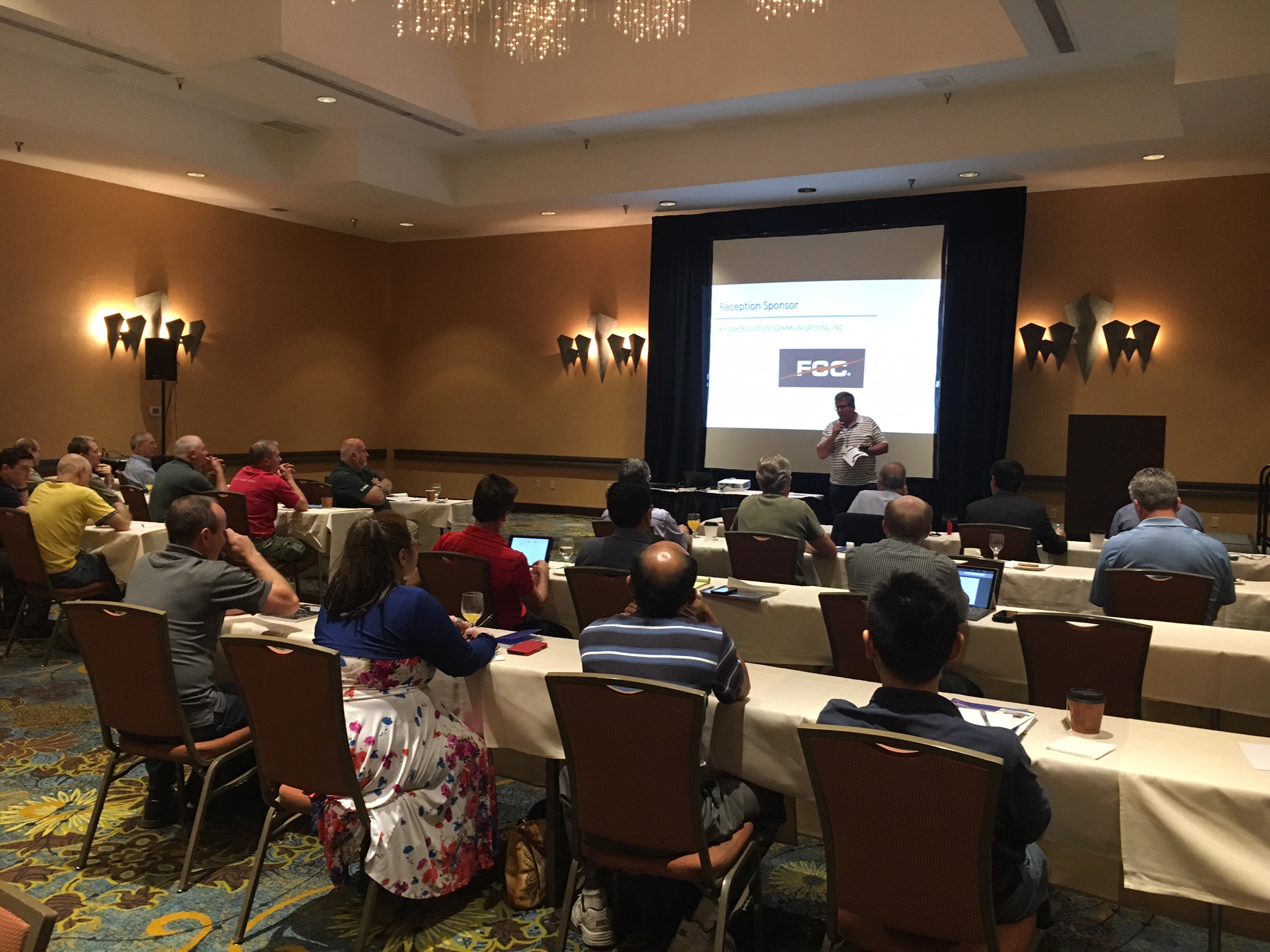 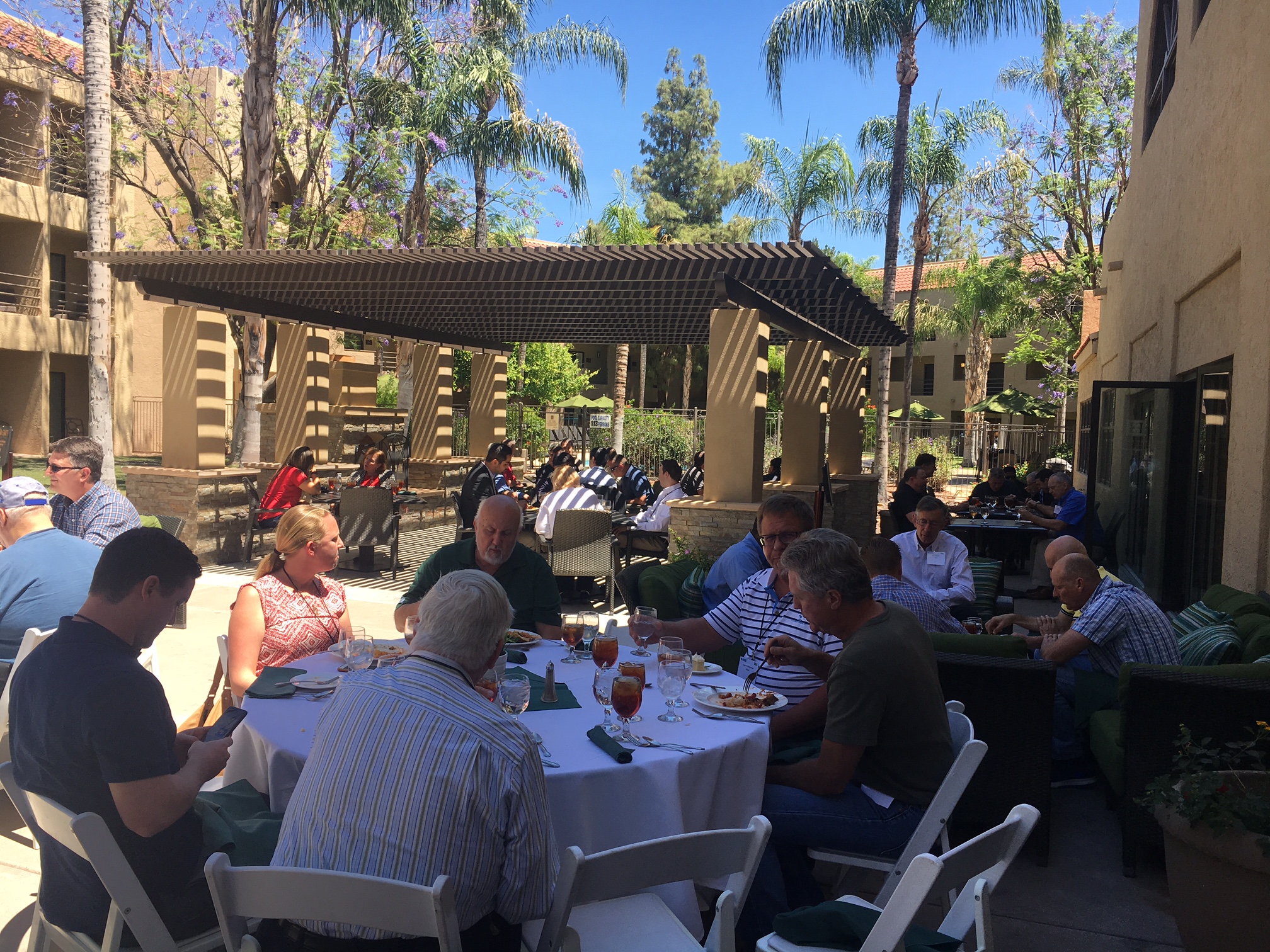 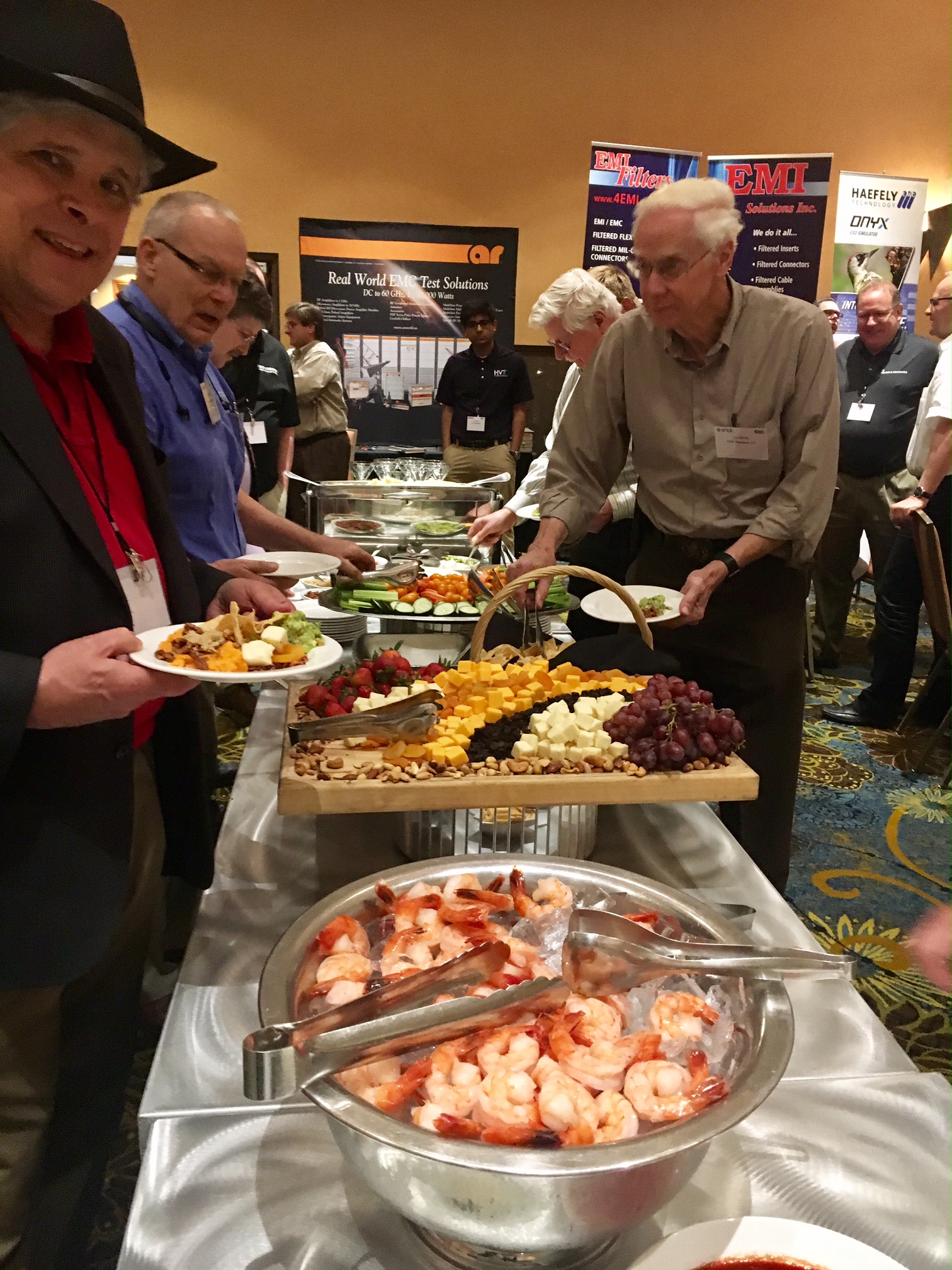 Breakfast, Lunch and Light Dinner Provided
> 80 Attendees with multiple speakers and vendors
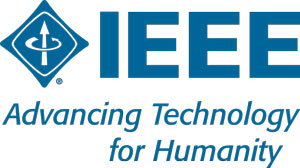 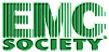 2017 Phoenix IEEE EMC Symposium
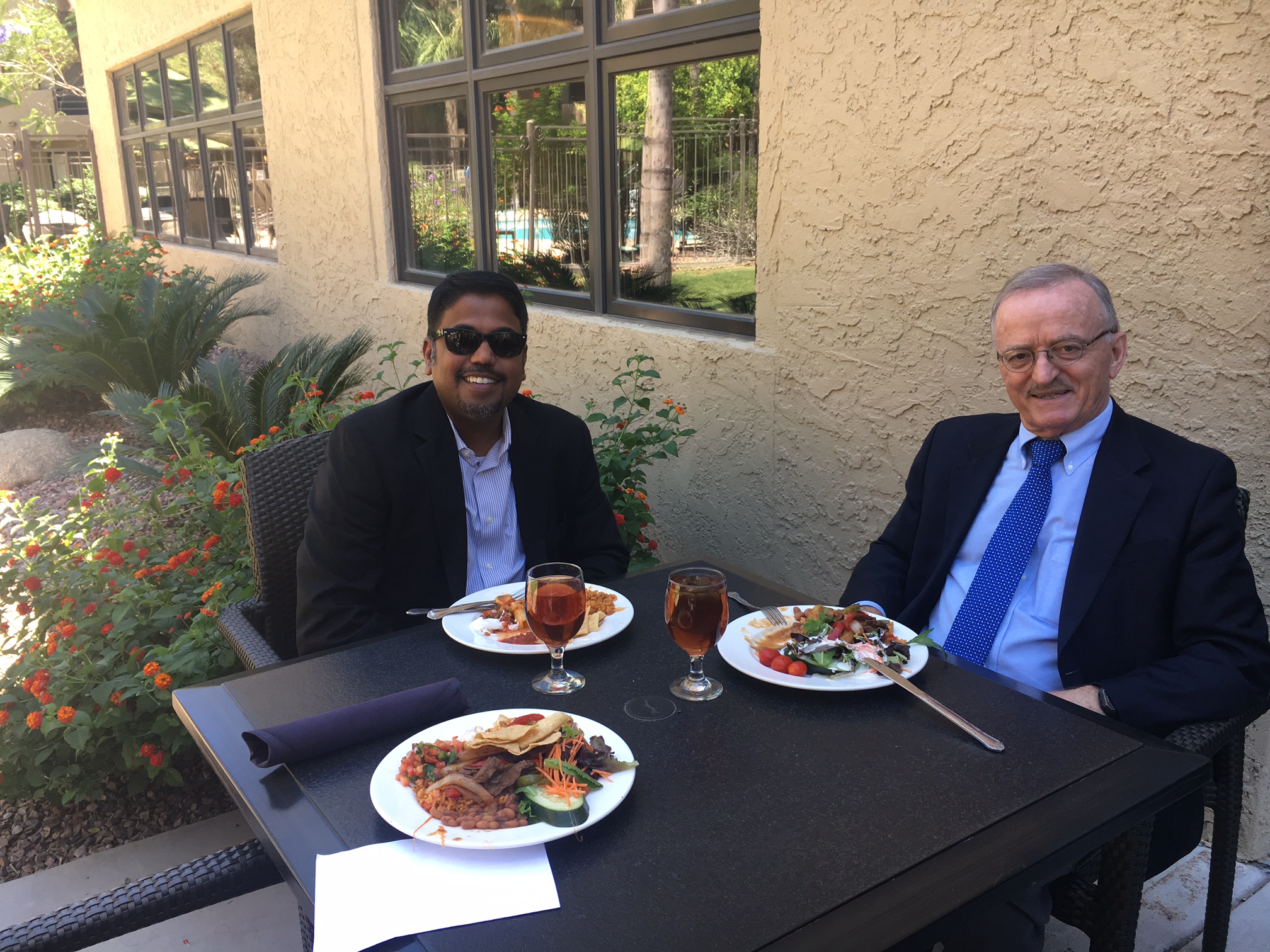 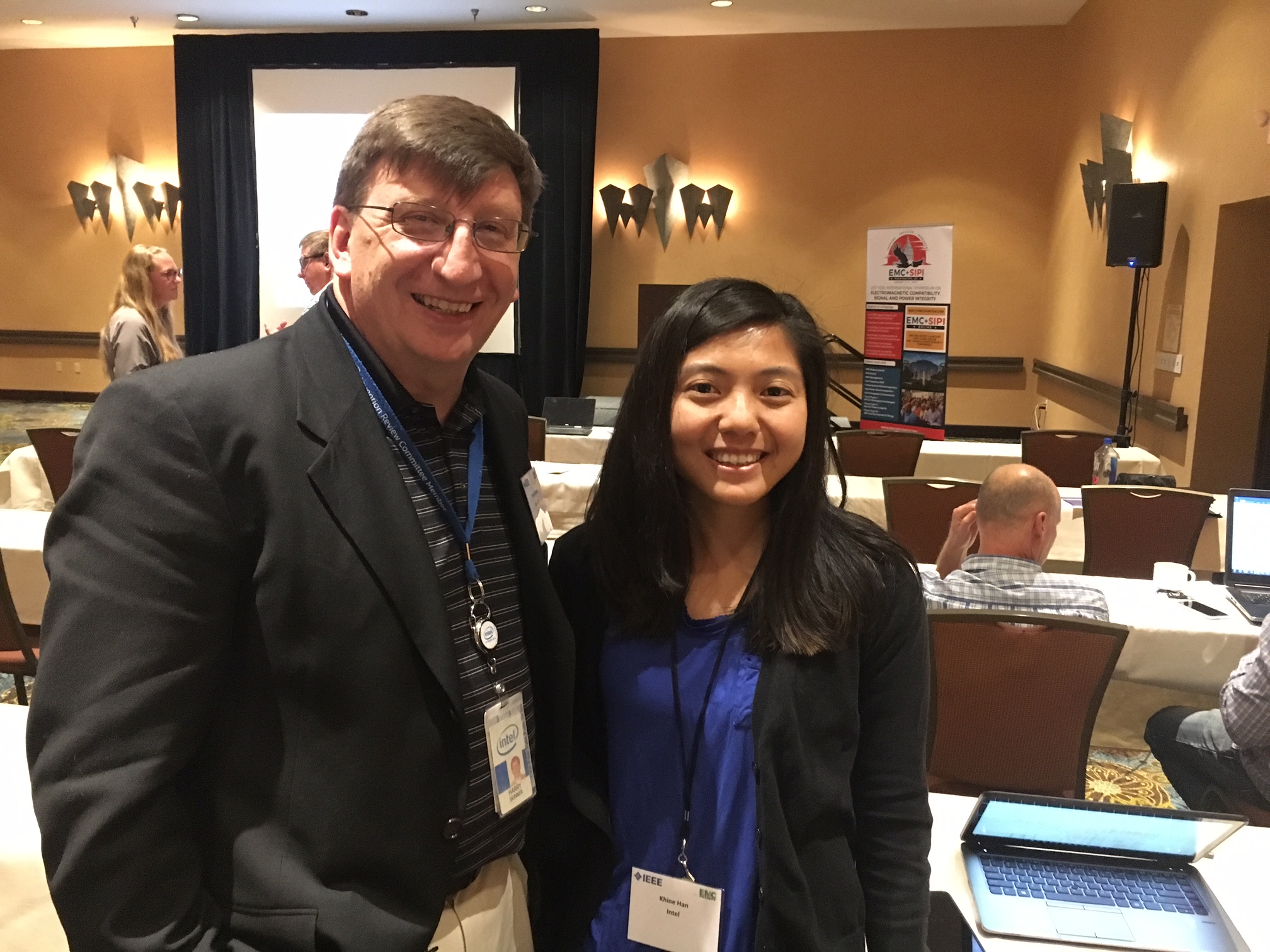 Speakers Vignesh Rajamani (left) of Exponent and Keynote Speaker Constantine Balanis of Arizona State University enjoyed lunch with perfect weather.  Vignesh addressed IoT in his presentation; Professor Balanis discussed smart antennas.
Speaker Harry Skinner (left) of Intel in Hillsboro, Oregon visited with Khine Han of Intel in Phoenix following his presentation on “Wireless Integration Interference Challenges
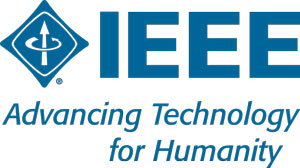 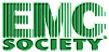 2017 Phoenix IEEE EMC Symposium
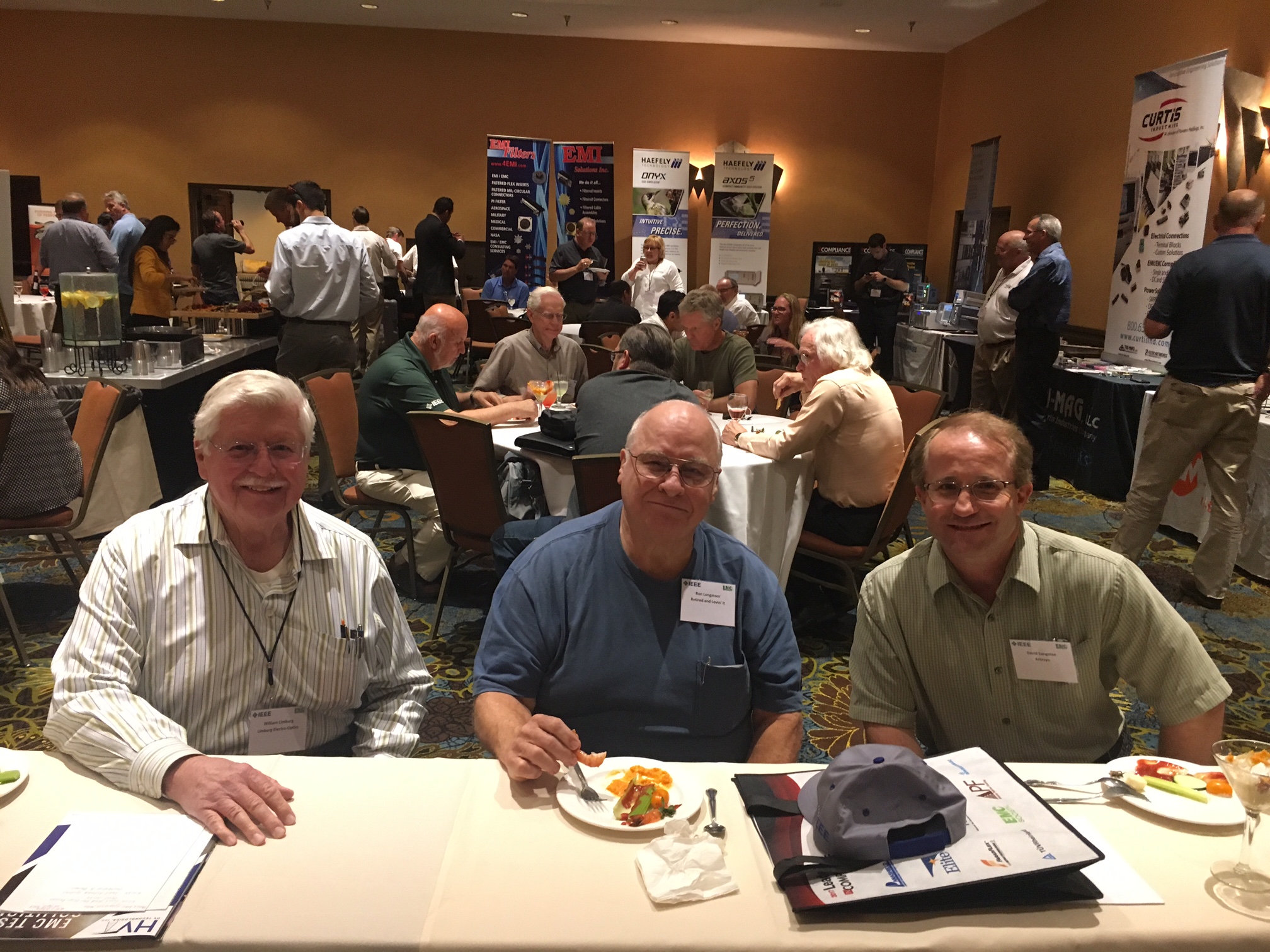 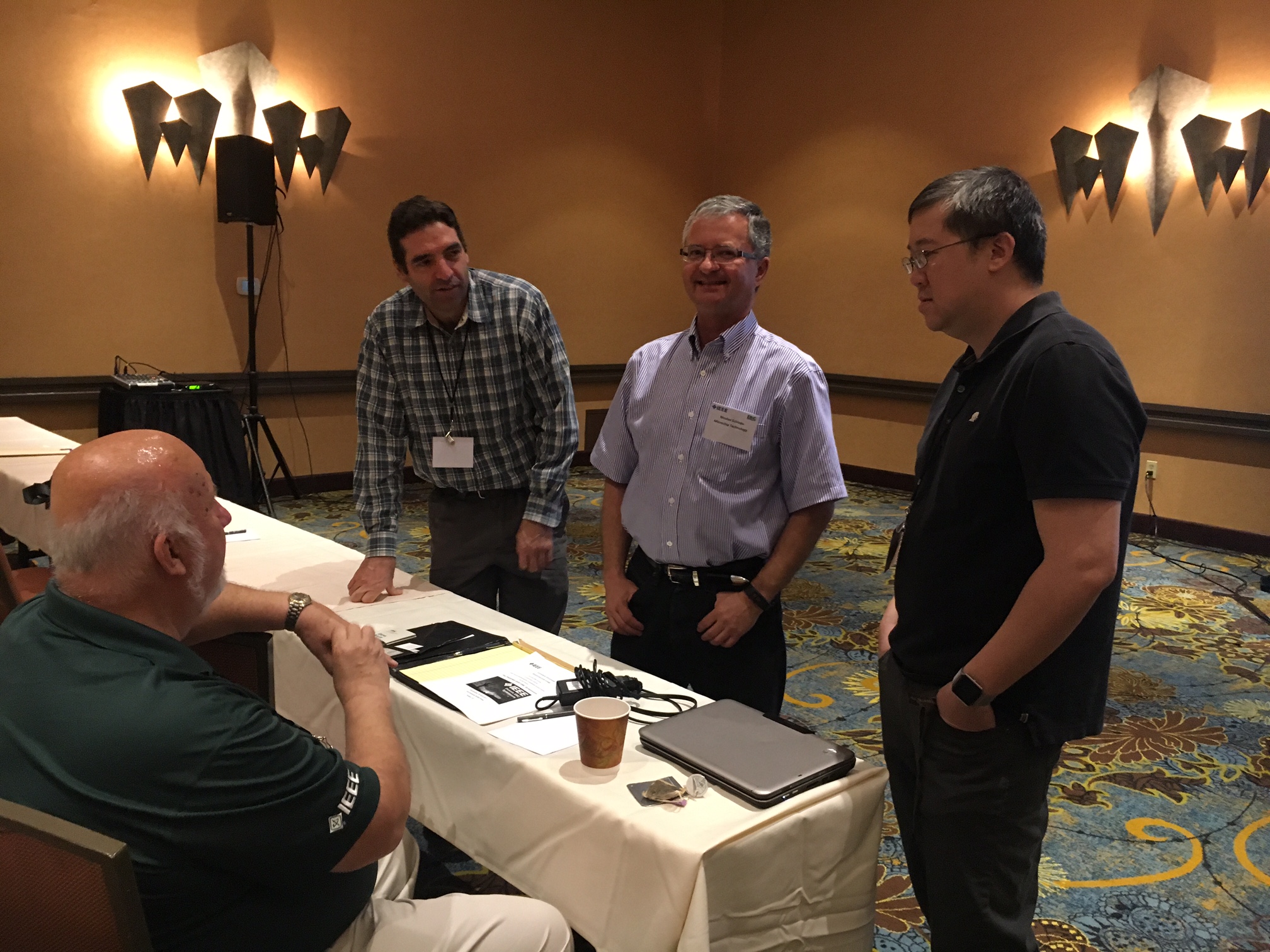 Speaker Daryl Gerke (far left) of Kimmel Gerke and Associates answered questions following his “EMC Design Review” presentation.
Phoenix EMC Chapter members (from left) Bill Limburg, Ron Longmoor and David Sangston enjoyed networking during the reception.
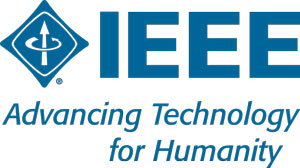 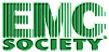 2017 Future Plans
At least two meetings in the fall.   

September/October:  – TBD (working with well-know equipment vendor)

December:  Penciled-in Kris Hatashita of Canadian Army.  Coordinate Timing with EMC Society Board Meeting in Phoenix.
Continue to enhance leadership team.

Continue to increase meeting interest. 

2019 Phoenix Symposium.